Seminarium podatkowe PIU
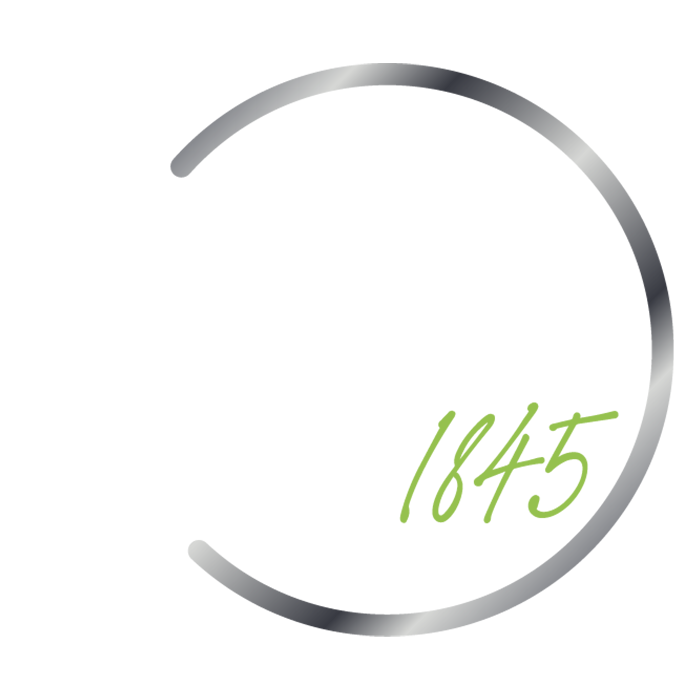 20 grudnia 2021 r. Zespół Doradztwa Podatkowego dla Instytucji Finansowych Deloitte
Polski Ład – szanse i zagrożenia oraz pierwsze reakcje rynkowe
Agenda
Wprowadzenie
Blok CIT i WHT
Blok VAT, w tym faktury ustrukturyzowane
Blok PIT / ZUS
Blok TP
Podsumowanie i zakończenie
1
2
3
4
5
6
[Speaker Notes: 1. Odpowiedzialność za nieprawidłowości w obszarze podatkowym 	Aga 40 min na oba tematy | 10:00-10:40
2. Obszary najbardziej eksponowane na ryzyko podatkowe 	Aga
3. Wybrane instrumenty zabezpieczające ryzyko podatkowe 	Marta / Łukasz 25 min | 10:40-11:05
4. Rola doradcy podatkowego w zarządzaniu ryzykiem podatkowym 	Ala 25 min | 11:05-11:25
5. Podsumowanie, podziękowanie i pożegnanie 		Aga 5 min11:25-11:30]
823867
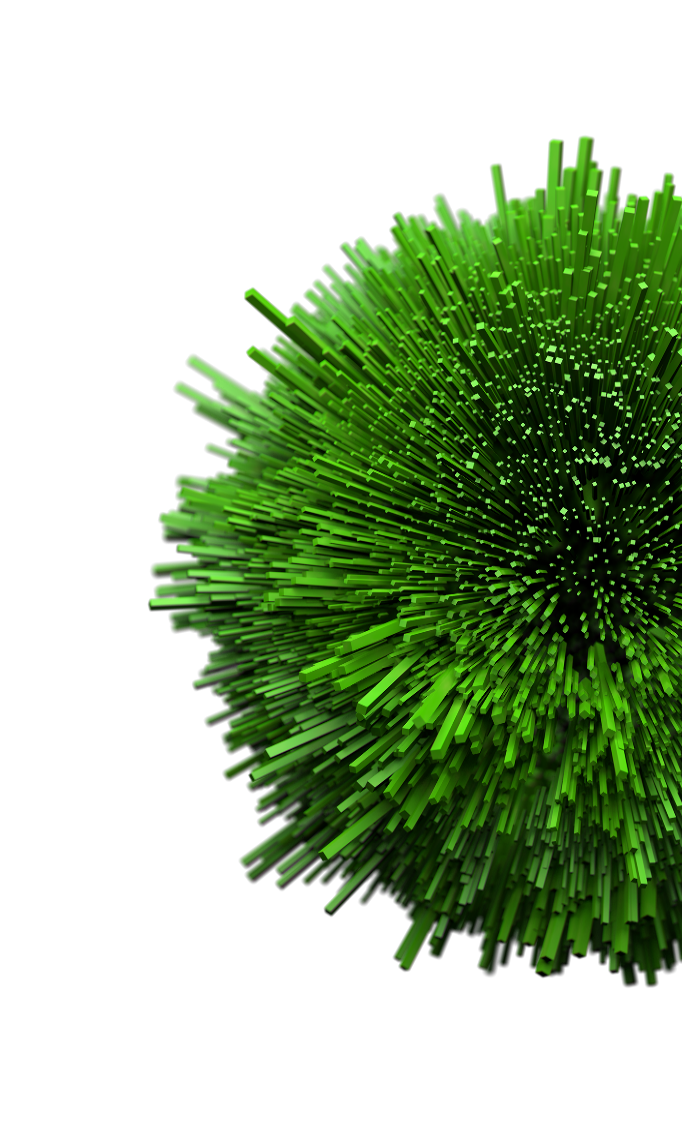 Blok CIT i WHT
WHT
Podatek u źródła w roku 2022
Mechanizm pobierania maksymalnego 19% lub 20% WHT od płatności ponad 2 mln zł rocznie (WHT pay and refund) – tylko dla:
dywidend, odsetek i należności licencyjnych 
płaconych do zagranicznych podmiotów powiązanych 
Zastosowanie niższej stawki WHT z UPO lub zwolnienia z ustawy pod warunkiem:
złożenia elektronicznie przez kierownika jednostki – płatnika (przez wyznaczoną osobę, ale nigdy przez pełnomocnika) specjalnego oświadczenia do organu podatkowego (WH-OSC), albo
posiadania wydanej przez Lubelski Urząd Skarbowy opinii o stosowaniu preferencji (dawniej: o stosowaniu zwolnienia)
Nowa opinia o stosowaniu preferencji:
wydawana też na potrzeby niższych stawek WHT z UPO i wobec wszystkich podmiotów
na wniosek podatnika, płatnika (brak konieczności poniesienia ekonomicznego ciężaru podatku) lub podmiotu dokonującego wypłat pożytków z papierów wartościowych zapisanych na rachunkach lub rachunkach zbiorczych
Akceptowalne kopie certyfikatów rezydencji – niezależnie od kwoty i rodzaju płatności
Zmiana w definicji beneficjenta rzeczywistego – usunięcie odwołania do przepisów o CFC, przy zachowaniu wymogu prowadzenia rzeczywistej działalności gospodarczej
Blok CIT i WHT
Podatkowe grupy kapitałowe i Podatek przychodowy
Liberalizacja tworzenia podatkowych grup kapitałowych (PGK):
brak wymogu rentowność dla PGK (przed pandemią wymagany był min. 2% stosunek dochodów PGK do jej przychodów)
możliwość rozliczenia przez PGK strat powstałych po stronie spółki zależnej wchodzącej w skład PGK jeszcze przed zawiązaniem PGK
obniżenie wysokości wymagalnego minimalnego przeciętnego kapitału zakładowego członków PGK z 500 000 zł do 250 000 zł
tworzenie PGK nie będzie zamrażać strat podatkowych spółek członków PGK (powstałych przed przystąpieniem do PGK)
Podatek przychodowy (płatny ekstra, nie zamiast dochodowego) ma dotyczyć podatników:
którzy ponieśli stratę ze źródła zyski operacyjne [ale nie uwzględnia się wydatków związanych ze środkami trwałymi], lub
których udział dochodów w przychodach operacyjnych jest mniejszy niż 1% [rentowność można liczyć dla grupy niektórych spółek powiązanych]
Nie dotyczy przedsiębiorstw finansowych z art. 15c ust. 16 updop (np. ubezpieczycieli, banków). Inne wyłączenia (np. nowe podmioty, gdy przychody spadły o min. 30%)
Podatek przychodowy wyniesie 4% przychodów operacyjnych plus 10% * (nkupy z art. 15c i dawnego art. 15e oraz wartości odroczonego podatku dochodowego z ujawnionych lecz nieamortyzowanych WNiP). Podlega odliczeniu w kolejnych latach.
Pierwszy podatek będzie do zapłaty za rok 2022, w terminie do 31 marca 2023 r.
Blok CIT i WHT
„Zamiana” art. 15e updop na podatek od przerzuconych dochodów
Oddzielny, 19% podatek od przerzuconych dochodów, liczony od niektórych kosztów ponoszonych (choćby pośrednio) na rzecz podmiotów powiązanych:
dochód podmiotu powiązanego (usługodawcy) jest faktycznie opodatkowany według stawki 14,25% lub niższej, oraz
podmiot powiązany jest z państwa nienależącego do UE / EOG, albo ma siedzibę w państwie UE / EOG ale nie prowadzi tam istotnej rzeczywistej działalności gospodarczej, oraz
dotyczy kosztów m.in. usług doradczych, zarządzania, ubezpieczeń, należności licencyjnych, finansowania, przeniesienia funkcji, aktywów lub ryzyk, które to koszty:
u usługodawcy (stanowiąc przychody) są wypłacane jako dywidenda, lub stanowią koszty podatkowe też u tego usługodawcy (bo usługodawca sam te usługi nabywa od innego podmiotu), oraz
u usługodawcy stanowią co najmniej 50% jego przychodu, oraz
u usługobiorcy (podatnika), po zsumowaniu podobnych kosztów ponoszonych na rzecz podmiotów niepowiązanych, stanowią co najmniej 3% jego kosztów podatkowych
Podatek płatny rocznie (pomniejsza się go o potrącony podatek u źródła)
Blok CIT i WHT
Cienka kapitalizacja
Nowy model kalkulacji - wyłączenie z kosztów podatkowych kosztów finansowania dłużnego w części, w jakiej nadwyżka kosztów finansowania dłużnego przewyższa:
kwotę 3 000 000 zł  (tzw. bezpieczna przystań”) albo
kwotę obliczoną według następującego wzoru : [(P – Po) – (K – Am – Kfd)] x 30%;
nie można łączyć obu tych limitów i stosować ich jednocześnie;
Legenda do powyższego wzoru:
P – oznacza zsumowaną wartość przychodów ze wszystkich źródeł przychodów, z których dochody podlegają opodatkowaniu podatkiem dochodowym, 
Po – oznacza przychody o charakterze odsetkowym, 
K – oznacza sumę kosztów uzyskania przychodów bez pomniejszeń wynikających z niniejszego ustępu i art. 15e ustawy, 
Am – oznacza odpisy amortyzacyjne, o których mowa w art. 16a–16m, zaliczone w roku podatkowym do kosztów podatkowych, 
Kfd – oznacza zaliczone w roku podatkowym do kosztów podatkowych koszty finansowania dłużnego nieuwzględnione w wartości początkowej środków trwałych oraz wnip, przed dokonaniem pomniejszeń wynikających z niniejszego ustępu i art. 15e ustawy;
Wyłączenie z kosztów podatkowych kosztów finansowania zaciągniętego od podmiotu powiązanego na transakcje kapitałowe (art. 16 ust. 1 pkt 13f)
Blok CIT i WHT
Zmiany w restrukturyzacjach
Zgodnie z nowymi regulacjami ustawy o CIT, obowiązującym od 1 stycznia 2022 r., połączenie (także podziały i wymiany udziałów) powinno być neutralne podatkowo dla wspólnika spółki przejmowanej pod warunkiem, że:
posiadane udziały w spółce przejmowanej nie zostały nabyte w drodze wymiany udziałów lub w drodze połączenia/podziału, oraz
wartość podatkowa nowo nabytych udziałów w spółce przejmującej nie będzie wyższa niż wartość podatkowa udziałów w spółce przejmowanej, oraz
transakcja ma uzasadnienie biznesowe (nie ma charakteru podatkowego).
Przed przystąpieniem do restrukturyzacji należy dokładnie prześledzić historię wcześniejszych restrukturyzacji.
Blok CIT i WHT
Ulga na działalność badawczo-rozwojową (B+R, R&D), Ulga na innowacyjnych pracowników
Zwiększenie kwoty odliczenia od podstawy opodatkowania wydatków na działalność badawczo-rozwojową ze 100% do 200% takich wydatków (dla dużych podatników niebędących centrum badawczo-rozwojowym);

W przypadku podatników mających stratę podatkową (tzn. niemających podstawy opodatkowania, od której można by odliczyć wydatki na B+R) albo wykazujących dochód niższy od kwoty przysługujących im odliczeń, mogą oni skonsumować ulgę poprzez obniżenie zaliczek PIT od dochodów pracowników oraz  współpracowników zaangażowanych w działalność B+R o wysokość nierozliczonej ulgi B+R (tzw. Ulga na innowacyjnych pracowników);

Możliwość uwzględniania wydatków kwalifikowanych z ulgi na działalność badawczo-rozwojową także na potrzeby wyliczenia przychodów opodatkowanych 5% (IP Box - kwalifikowany dochód z kwalifikowanych praw własności intelektualnej) – powiązanie IP BOX z ulgą B+R;

Ulga B+R to w zasadzie najprostszy i najbardziej preferowany przez ustawodawcę sposób na obniżenie CIT;
Blok CIT i WHT
Nowe ulgi
Większość ulg dotyczy procesu wytwarzania lub sprzedawania fizycznych produktów (nie usług) - odliczenie kosztów produkcji próbnej nowego produktu / wprowadzenia go na rynek, kosztów na zwiększenie sprzedaży produktów 
Ulga na robotyzację - dla działalności przemysłowej / produkcyjnej. Odliczenie od dochodu kosztów na automatyzację stanowisk pracy, zarówno zakupu i leasingu nowych robotów oraz potrącenie 50% kosztów na robotyzację w 2022-26:
Ulga konsolidacyjna: przy przejęciu spółki kapitałowej odliczenie od podstawy opodatkowania kosztów nabycia akcji lub udziałów (np. obsługi prawnej). Nie dotyczy ceny za nabycie akcji / udziałów oraz kosztów finansowania dłużnego. Maks. 250 tys. zł w roku podatkowym
Blok CIT i WHT
Nowe ulgi
Ulga na sponsoring / CSR: odliczenie od podstawy opodatkowania 50% kwoty kosztów poniesionych na działalność z zakresu CSR, tj. na działalność sportową, kulturalną i szkolnictwo (odliczenie po końcu roku, nie dla zaliczek):
dany wydatek stanowi KUP na zasadach ogólnych (czyli np. sponsoring właściwy, ale nie reprezentacja lub darowizna)
wydatek poniesiony na:
finansowanie klubu sportowego niedziałającego w celu osiągniecia zysku (np. na sprzęt sportowy, zawody sportowe, wynagrodzenia kadry szkoleniowej lub stypendia sportowe), lub na finansowanie stypendium sportowego (przyznawanego przez gminę, ministra sportu, OPP lub klub sportowy), lub na imprezę sportową niebędącą imprezą masową, lub
finansowanie uczelni artystycznych, publicznych szkół artystycznych i zarejestrowanych instytucji kultury (np. fundacji, teatrów, muzeów), lub
stypendia dla uczniów / studentów lub (na podstawie umowy z uczelnię) finansowanie wynagrodzeń w ramach praktyk, stażów itd.
Blok CIT i WHT
Przemysław BorowiecStarszy Menedżer
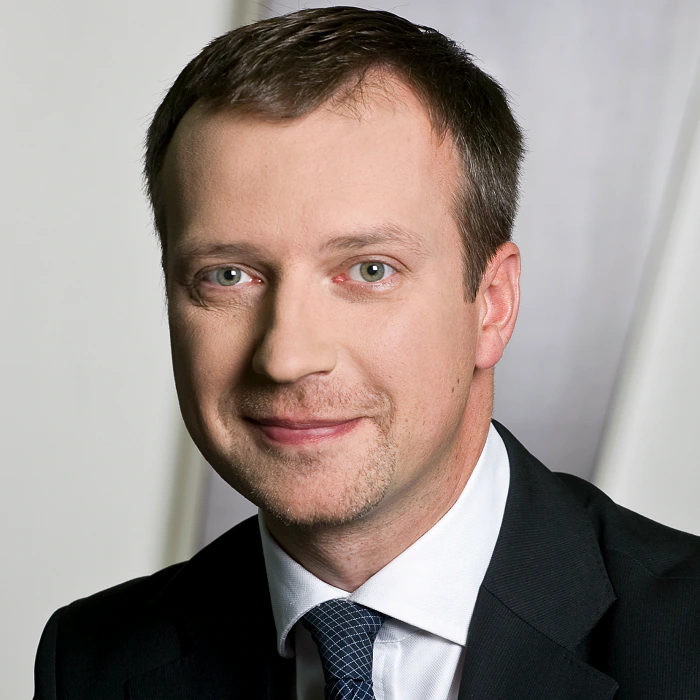 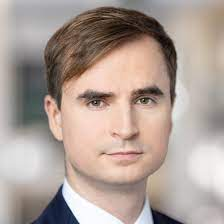 Jakub ŻakPartner
pborowiec@deloitteCE.com
jazak@deloitteCE.com
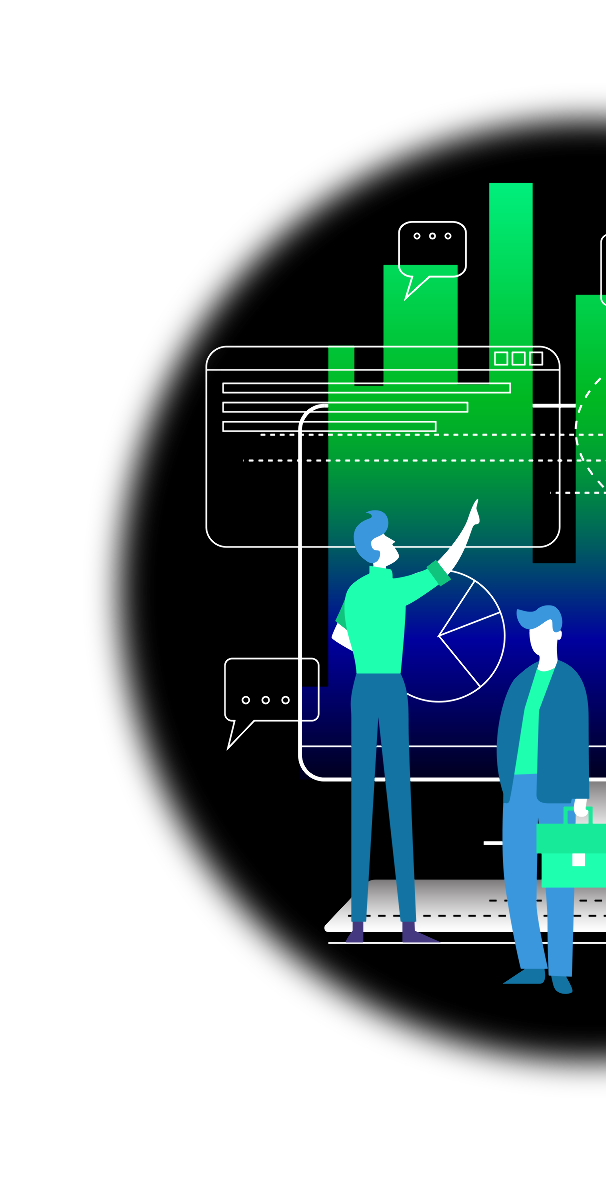 01|02|
Grupy VAT
Blok VAT, w tym faktury ustrukturyzowane
Grupy VAT – warunki utworzenia
Warunkami umożliwiającymi tworzenie Grup VAT jest łączne oraz nieprzerwane wykazanie powiązań o charakterze:



 Grupę VAT mogą utworzyć podatnicy:
posiadający siedzibę na terytorium kraju lub
nieposiadający siedziby na terytorium kraju w zakresie, w jakim prowadzą działalność gospodarczą na terytorium kraju za pośrednictwem oddziału położonego na terytorium kraju

Podmiot może być członkiem tylko jednej Grupy VAT, a Grupa VAT nie może być członkiem innej Grupy VAT
Skład Grupy VAT nie może się zmieniać w czasie (wymagałoby to utworzenia nowej Grupy)
Czas trwania Grupy VAT to min. 3 lata
Przedstawiciel Grupy VAT
Umowa w formie pisemnej
Organizacyjnym
Finansowym
Ekonomicznym
Utworzenie Grupy VAT w Polsce będzie możliwe od 1 lipca 2022 r.
Blok VAT, w tym faktury ustrukturyzowane
Grupy VAT – konsekwencje i korzyści
Grupę VAT mogą utworzyć polskie podmioty oraz oddziały podmiotów zagranicznych
Czynności opodatkowane wykonywane przez każdy podmiot z Grupy na rzecz podmiotów spoza Grupy uznaje się za wykonane przez Grupę
Dostawy towarów i świadczenie usług pomiędzy podmiotami z Grupy uznaje się za niestanowiące czynności opodatkowanych VAT
Spółki należące do Grupy odpowiadają solidarnie za VAT nierozliczony przez Grupę
Prawo do odliczenia VAT Grupy ustala się w założeniu z uwzględnieniem czynności wykonywanych przez wszystkie podmioty należące do Grupy na rzecz podmiotów spoza Grupy
W pierwszej kolejności prawo do odliczenia ustala się w odniesieniu do poszczególnych spółek z Grupy VAT, a w drugiej kolejności w stosunku do Grupy
Wszystkie podmioty należące do Grupy występują wobec władz skarbowych oraz kontrahentów spoza Grupy jako jeden podatnik
Jeden zbiorczy JPK_VAT dla Grupy zamiast oddzielnych składanych przez poszczególne spółki
Blok VAT, w tym faktury ustrukturyzowane
Grupy VAT – Możliwość wygenerowania oszczędności w związku z utworzeniem Grupy VAT w grupie kapitałowej, w której skład wchodzi Towarzystwo Ubezpieczeń na Życie, Towarzystwo Ubezpieczeń Majątkowych oraz Spółka zajmująca się likwidacją szkód
Towarzystwo Ubezpieczeń Majątkowych
Schemat z Grupą VAT
Towarzystwo Ubezpieczeń na Życie
Spółka świadcząca usługi serwisowe likwidacji Szkód
Blok VAT, w tym faktury ustrukturyzowane
Grupy VAT – problemy praktyczne i wyzwania związane z implementacją Grupy VAT
Problemy praktyczne
Specyfika funkcjonowania podmiotów z branży finansowej i obecnie istniejących struktur może nie sprzyjać tworzeniu Grup VAT
Faktury ustrukturyzowane a utworzenie Grupy VAT (oznaczenie odbiorcy i wystawcy faktury)
Skutki niespełnienia warunków do funkcjonowania Grupy VAT przez jej członków w trakcie istnienia Grupy VAT (np. konieczność korygowania wystawionych wcześniej faktur, korekty JPK_VAT, itd.)


       
       Wyzwania
Konsolidacja raportowania VAT (JPK)
Świadczenie usług na rzecz oddziałów zagranicznych – potencjalna konieczność opodatkowania
Zapewnienie prawidłowego funkcjonowania Grupy VAT na początkowym etapie, np. określenie prawa do odliczenia VAT w stosunku do konkretnych kategorii zakupowych
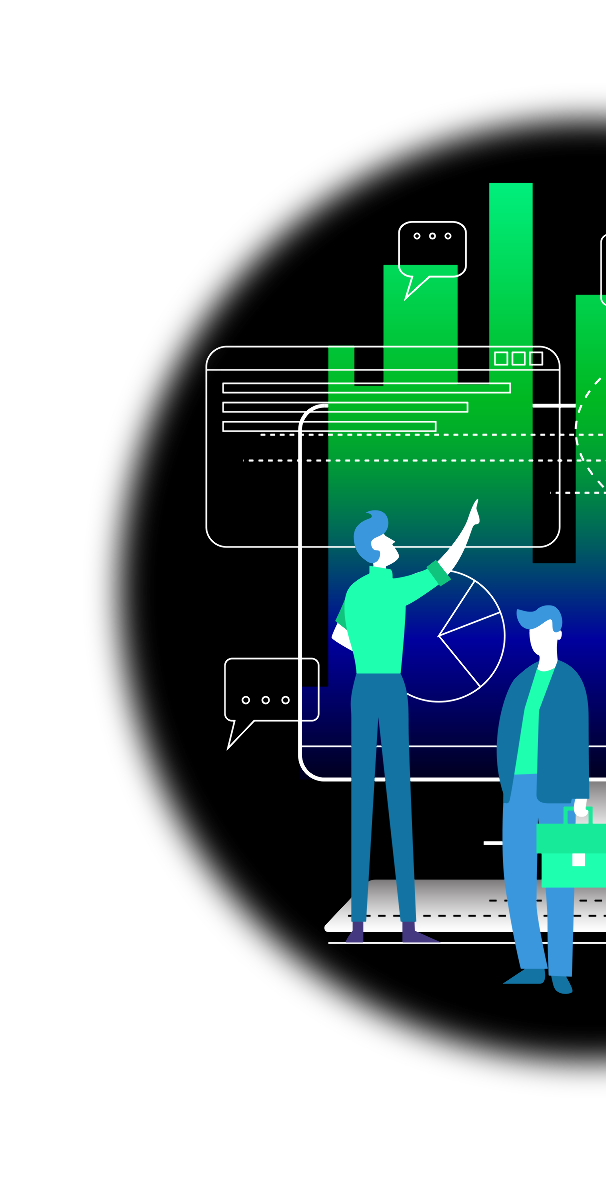 01|02
Faktury ustrukturyzowane
Blok VAT, w tym faktury ustrukturyzowane
Faktury ustrukturyzowane – główne założenia
Przepisy wejdą w życie z początkiem 2022 r. jako rozwiązanie dobrowolne
Zgodnie z zapowiedziami ze strony MF faktury ustrukturyzowane będą stosowane obowiązkowo od 2023 r. (przy czym nie wynika to z przyjętych przepisów, a z komunikatów prasowych MF)
KSeF
STRUKTURA
U-FAKTURA
Faktury ustrukturyzowane  to nowy rodzaj faktur (nowa definicja) 
Będą one funkcjonować równolegle z fakturami papierowymi oraz obecnie występującymi w obrocie gospodarczym fakturami elektronicznymi 
W okresie przejściowym będą mogły być stosowane przez podatników dobrowolnie
Faktury ustrukturyzowane będą wystawiane i otrzymywane przez podatników za pośrednictwem Krajowego Systemu e-Faktur (KSeF)

Nowy system będzie służył m.in. do weryfikacji (akceptacji) faktur i ich dopuszczenia do obrotu prawnego
Istotą faktur ustrukturyzowanych będzie ich wystawiane według jednego wzorca

Faktury będą wystawianie w oparciu o strukturę logiczną XSD zaproponowaną przez Ministerstwo Finansów
Blok VAT, w tym faktury ustrukturyzowane
Faktury ustrukturyzowane – główne założenia
FAKTUROWANIE
WYSYŁKA
Podatnicy będą sporządzać (przygotowywać) faktury ustrukturyzowane zasadniczo w swoich systemach finansowo-księgowych (według wzoru zaproponowanego przez Ministerstwo Finansów)
Faktury ustrukturyzowane będą przesyłane do Krajowego Systemu e-Faktur za pomocą API (czyli interfejsu umożliwiającego łączenie i wymianę danych pomiędzy systemami informatycznymi)
Ustawa o fakturach ustrukturyzowanych wprowadza zmiany w fakturowaniu stanowiące część pakietu SLIM VAT 2. Od 1 stycznia 2022 r. nie będzie obowiązku: 
umieszczania na fakturze oznaczenia: „Duplikat”,  gdy faktura pierwotna ulegnie zniszczeniu lub zaginie, a także
umieszczania na fakturze korygującej sformułowań „Faktura korygująca”, „Korekta”, jak również wskazywania przyczyny korekty
Blok VAT, w tym faktury ustrukturyzowane
Faktury ustrukturyzowane – korzyści dla podatników
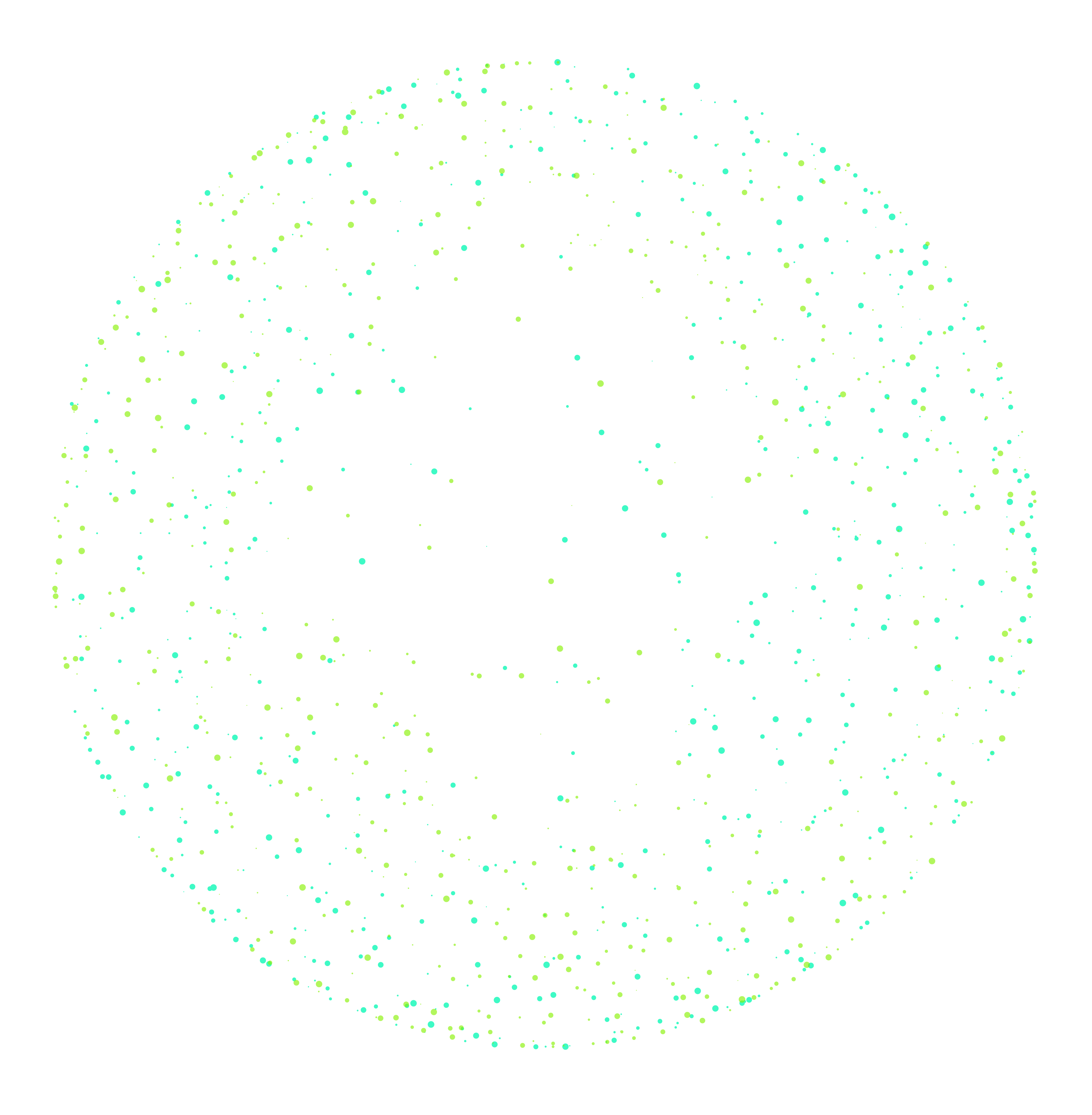 Termin zwrotu podatku VAT
Podatnik, który zdecyduje się wystawiać wyłączenie faktury ustrukturyzowane, będzie mógł skorzystać ze skróconego do 40 dni terminu zwrotu VAT
Faktury korygujące
Nowe przepisy upraszczają moment korekty podstawy opodatkowania i VAT naliczonego przez nabywcę w związku z otrzymaniem faktury korygującej zmniejszającej podstawę opodatkowania
Czy warto 
korzystać z
 faktur ustrukturyzowanych?
Duplikaty faktur
Podatnicy nie będą musieli wystawiać duplikatów faktur do faktur ustrukturyzowanych
Raportowanie JPK
Faktury ustrukturyzowane nie zastąpią plików JPK_V7M
Ustawa przewiduje jednak zwolnienie z obowiązku przesyłania na żądanie organów podatkowych Jednolitego Pliku Kontrolnego dla Faktur Sprzedażowych (JPK_FA) w zakresie obejmującym faktury ustrukturyzowane
Przechowywanie u-faktur 
Faktury ustrukturyzowane będą przechowywane w Krajowym Systemie e-Faktur przez okres 10 lat
Blok VAT, w tym faktury ustrukturyzowane
Faktury ustrukturyzowane – problemy praktyczne i wyzwania związane z implementacją nowych rozwiązań
Problemy praktyczne
Wystawianie faktur na żądanie
Wystawianie dokumentów księgowych, które nie spełniają definicji „faktury” w rozumieniu ustawy o VAT, np. 
faktury wewnętrzne
noty księgowe
faktury proforma
Szczególne przypadki takie jak np.:
fakturowanie reasekuracji 
rozliczenie inkasa i prowizji 
wskazywanie na fakturach ustrukturyzowanych roli podmiotu (np. faktor, odbiorca, podmiot pierwotny, wystawca faktury, dokonujący płatności, itd.)
Polski Ład I VAT
Opodatkowanie VAT usług finansowych
Opcja opodatkowania usług finansowych od 1 stycznia 2022
Podstawowe
założenia
przepisów
Zmiana dotyczy wyłącznie transakcji B2B
Wybór opcji opodatkowania musi objąć wszystkie typy świadczenia usług zwolnionych
Usługi finansowe na rzecz osób fizycznych będą nadal obowiązkowo zwolnione z VAT
Zobowiązanie do opodatkowania wszystkich takich usług przez okres co najmniej 2 lat
Opcja opodatkowania nie ma zastosowania do usług ubezpieczeniowych
Pisemne zawiadomienie o wyborze/rezygnacji z opcji opodatkowania do właściwego NUS
Blok VAT w tym faktury ustrukturyzowane
Przemysław BorowiecStarszy Menedżer
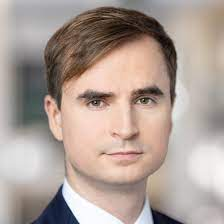 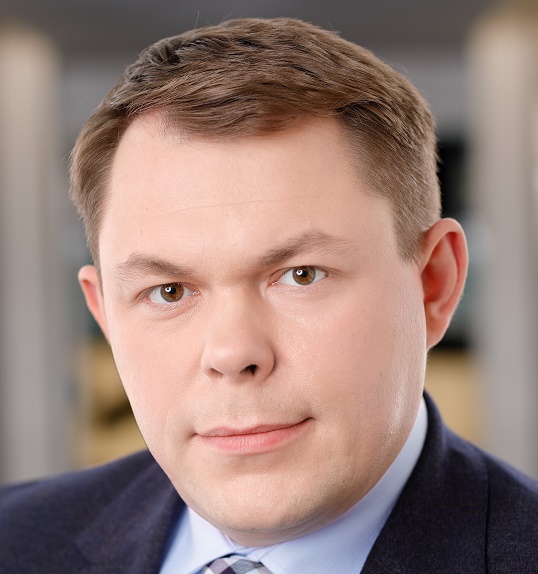 Przemysław SkorupaDyrektor
pborowiec@deloitteCE.com
pskorupa@deloittece.com
823867
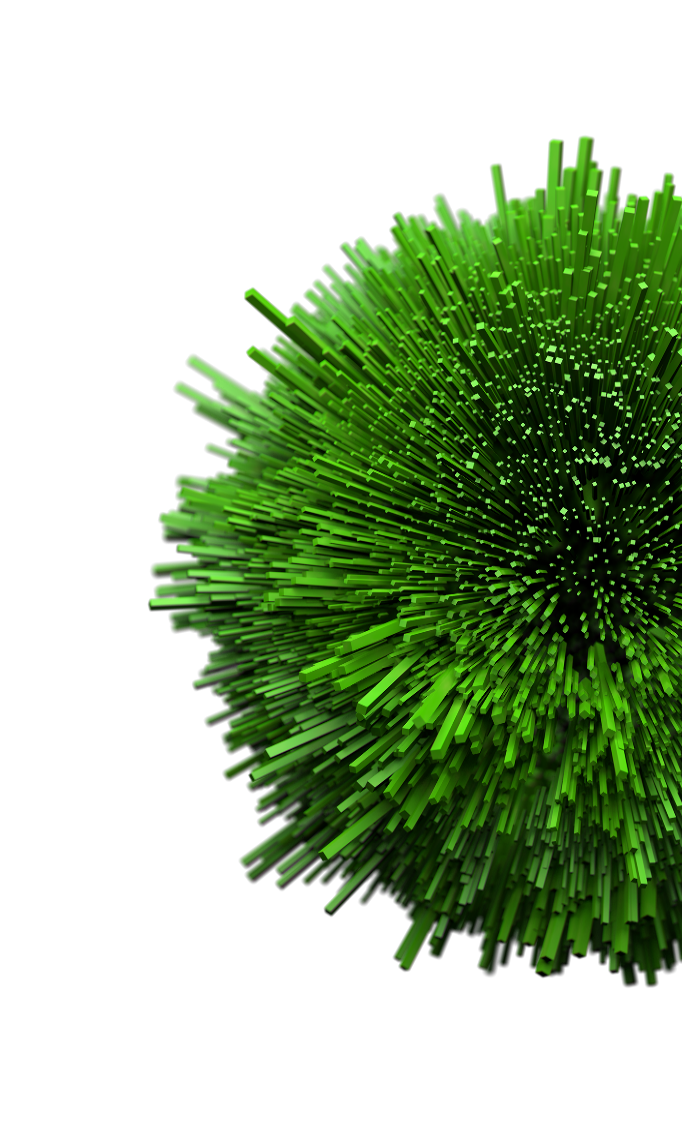 Blok PIT / ZUS
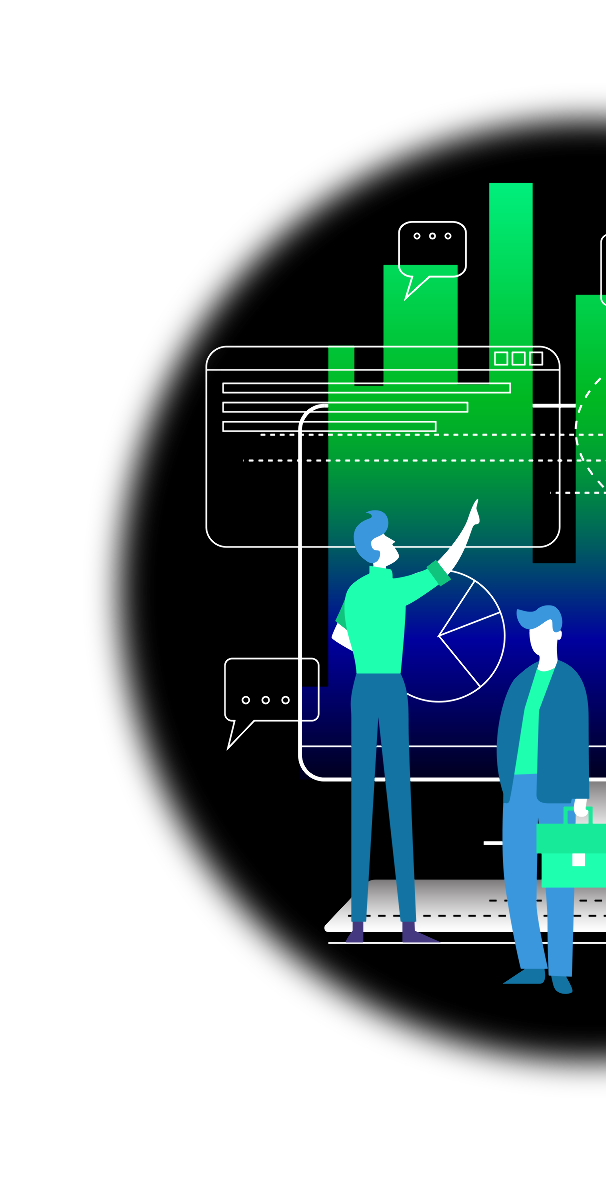 01|02|
Nowa kwota wolna, nowy próg podatkowy, składka zdrowotna – zmiany w Polskim Ładzie
Zasadnicze zmiany w PIT
Nowa kwota wolna, nowy próg podatkowy, likwidacja odliczalności od podatku składki zdrowotnej
Polski Ład wprowadza szereg zmian, w tym:
Zmiana kwoty wolnej od podatku do poziomu 30 000 zł rocznie,
Zmiana progu podatkowego do poziomu 120 000 zł
Likwidacja odliczalnosci od podatku składki zdrowotnej.

Powyższe zmiany spowodują w praktyce, że:
Osoby zarabiające poniżej 5 701 zł miesięcznie zyskają na Polskim Ładzie (ich wynagrodzenie netto wzrośnie),
Osoby zarabiające od 5 701 zł do 11 141 zł miesięcznie nie odczują wpływu zmian na swoje wynagrodzenie netto,
Osoby zarabiające od 11 142 zł do 12 798 zł miesięcznie nieznacznie zyskają na Polskim Ładzie,
Osoby zarabiające powyżej 12 798 zł stracą na Polskim Ładzie (ich wynagrodzenie netto będzie niższe niż dotychczas przy tym samym poziomie wynagrodzenia brutto).
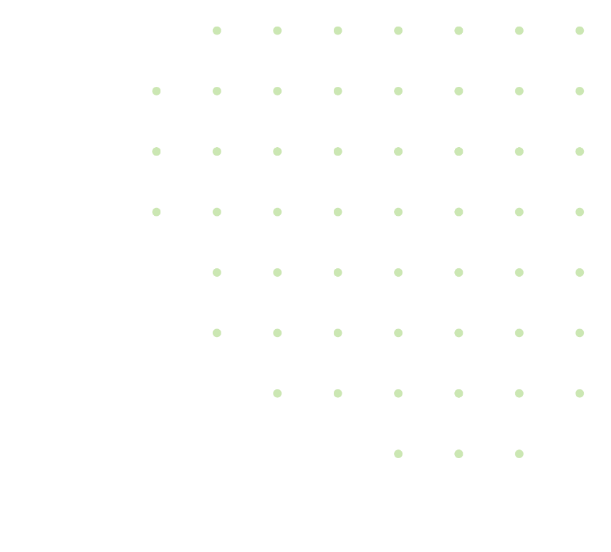 Zasadnicze zmiany w PIT
Ulga dla klasy średniej – informacje ogólne
Art. 27 ustawy o PIT
Ulga dla pracowników lub podatników osiągających przychody z pozarolniczej działalności gospodarczej opodatkowanej progresywnie.
Nie będzie dotyczyła przedsiębiorców rozliczających się liniowo, ryczałtowo bądź w formie karty podatkowej, ani osób zatrudnionych na umowie o dzieło/umowie zlecenie, kontrakcie menedżerskim, członków rad nadzorczych czy członków zarządu wynagradzanych w ramach powołania do organu.  
Będzie obejmować jedynie osoby osiągające roczny przychód w przedziale 68 412 zł – 133 692 zł rocznie (od 5 701 zł do 11 141 zł miesięcznie).
Realny wzrost obciążeń podatkowych odczują pracownicy zarabiający więcej niż 12 798 zł brutto miesięcznie.
Ulga powinna być odliczana na bazie miesięcznej przez płatnika. 
Na wniosek podatnika złożony na piśmie, płatnik może zaprzestać stosowania ulgi w liście płac. Wniosek należy składać co roku.
4a. Kwotę ulgi dla pracowników lub podatników osiągających przychody z pozarolniczej działalności gospodarczej, o której mowa w ust.                
1 pkt 2aa, oblicza się według wzoru:
(A x 6,68% – 4566 zł) ÷ 0,17, dla A wynoszącego co najmniej 68 412 zł i nieprzekraczającego kwoty 102 588 zł,
(A x (-7,35%) + 9829 zł) ÷ 0,17, dla A wyższego od 102 588 zł i nieprzekraczającego kwoty 133 692 zł
– w którym A oznacza uzyskane przez podatnika w roku podatkowym i podlegających opodatkowaniu zgodnie z art. 27 przychodów ze stosunku służbowego, stosunku pracy, pracy nakładczej i spółdzielczego stosunku pracy oraz uzyskanych w ciągu roku przychodów z pozarolniczej działalności gospodarczej pomniejszonych o koszty prowadzenia tej działalności z wyłączeniem z tych kosztów składek na ubezpieczenia społeczne, o których mowa w art. 26 ust. 1 pkt. 2 lit. a i pkt. 2a.
4b. Kwota ulgi dla pracowników lub podmiotów osiągających przychody z pozarolniczej działalności gospodarczej w wysokości określonej w ust. 4a jest stosowana, jeżeli suma uzyskanych w roku podatkowym przychodów obliczona zgodnie z ust. 4a wynosi co  najmniej 68 412 zł i nie przekracza kwoty 133 692 zł.
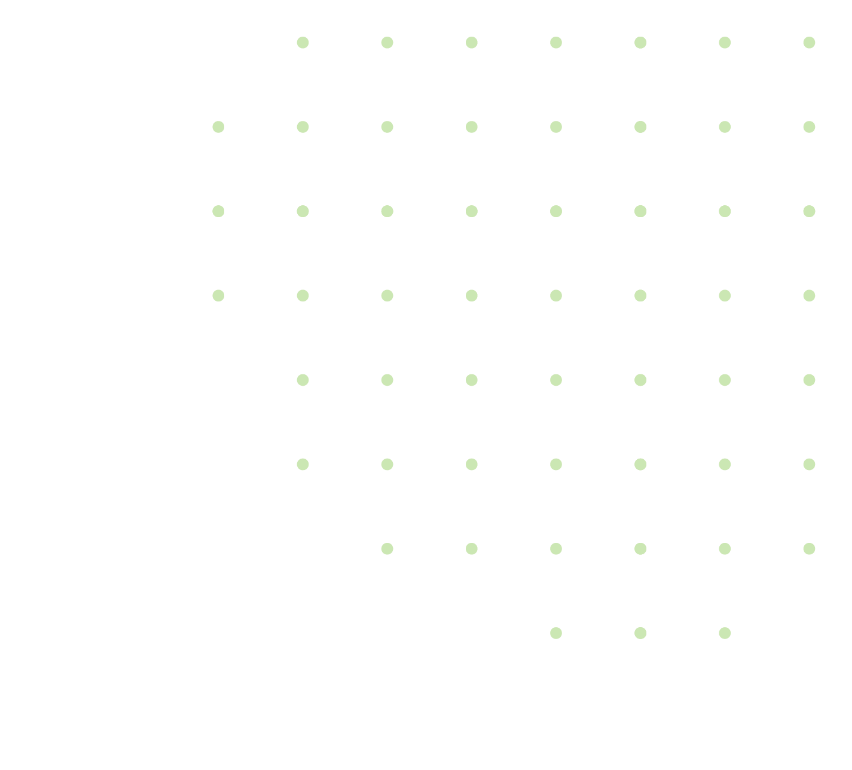 Zasadnicze zmiany w PIT
Ulgi i zwolnienia z podatku
Ulga na powrót
Warunki stosowania ulgi:
Podatnik przez co najmniej 3 lata nie posiadał w Polsce miejsca zamieszkania dla celów podatkowych,
Podatnik przeniesie do Polski swoją rezydencję podatkową. Przepisy szczegółowo regulują warunki dotyczące narodowości i rezydencji podatkowej w przeszłości umożliwiające skorzystanie z ulgi,
Prawo do ulgi przysługuje przez 4 następujące po sobie lata, licząc od początku roku, w którym podatnik przeniósł miejsce zamieszkania, albo od początku roku następnego. 
Z ulgi będą mogli skorzystać pracownicy delegowani do pracy w Polsce, o ile przeniosą do Polski swoją rezydencję podatkową. 
Ulgę na powrót łączy się z innymi ulgami przy liczeniu wspólnego limitu zwolnienia (85 528 zł rocznie). 
Płatnik przy poborze zaliczki na podatek uwzględnia zwolnienie, jeżeli podatnik złoży płatnikowi sporządzone na piśmie oświadczenie, że spełnia warunki do stosowania zwolnienia (i wskazując okres jego stosowania). Oświadczenie jest składane pod rygorem odpowiedzialności karnej za złożenie fałszywego oświadczenia i zawiera odpowiednią klauzulę w tym zakresie.
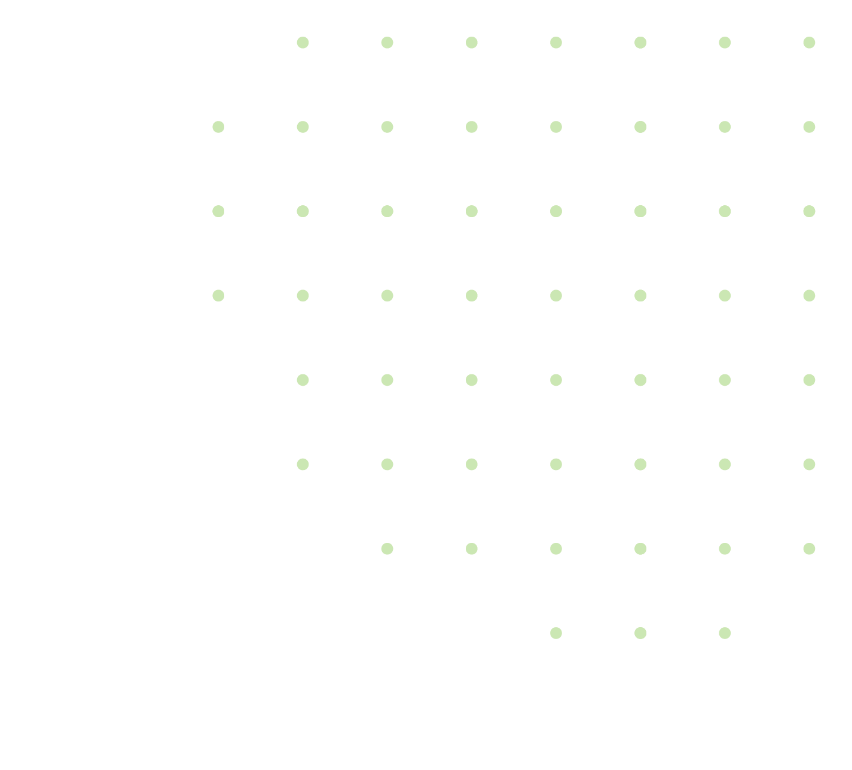 Zasadnicze zmiany w PIT
Ulgi i zwolnienia z podatku
Ulga dla osób niepobierających emerytury
Polski Ład wprowadza limitowane zwolnienie przychodów ze stosunku pracy, z umów zlecenia oraz z pozarolniczej działalności gospodarczej (niezależnie od sposobu opodatkowania) otrzymane przez podatnika po ukończeniu 60. roku życia w przypadku kobiety i 65. roku życia w przypadku mężczyzny.
Limit roczny zwolnienia wynosi 85 528 zł (wspólny z innymi ulgami).
Ulga może znaleźć zastosowanie wyłącznie, jeśli podatnik podlega z tytułu uzyskania tego przychodu składkom na ubezpieczenia społeczne oraz mimo nabycia uprawnienia, nie otrzymuje emerytury lub renty rodzinnej oraz innych świadczeń wskazanych w ustawie.
Płatnik przy poborze zaliczki na podatek uwzględnia ulgę dla osób niepobierających emerytury, jeżeli podatnik złoży płatnikowi sporządzone na piśmie oświadczenie o spełnieniu stosownych warunków. Oświadczenie składane jest pod rygorem odpowiedzialności karnej za składanie fałszywych zeznań.
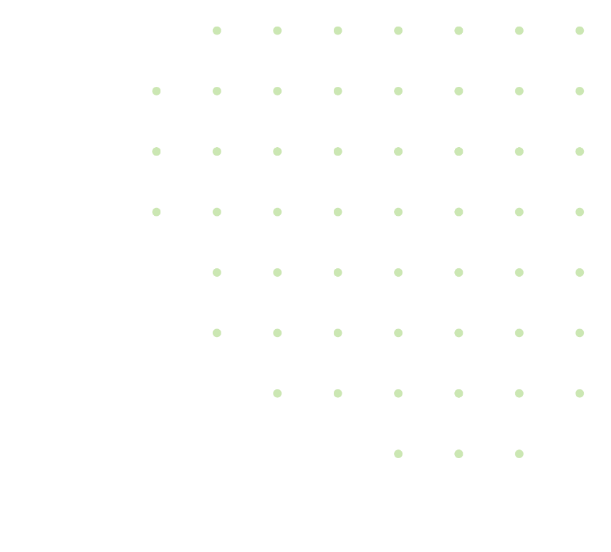 Zasadnicze zmiany w PIT
Ulgi i zwolnienia z podatku
Ulga 4+
Ulga ma zastosowanie do rodziców i opiekunów, którzy w roku podatkowym wykonywali władzę rodzicielską / opiekę w stosunku do minimum czwórki dzieci: (i) małoletnich, (ii) pełnoletnich otrzymujących zasiłek pielęgnacyjny lub rentę socjalną, (iii) pełnoletnich do ukończenia 25. roku życia uczących się w szkołach, o ile dzieci te nie uzyskały dochodów z określonych źródeł lub dochodów opodatkowanych progresywnie, zysków kapitałowych oraz objętych określonymi zwolnieniami, które przekraczają w roku podatkowym 3 089 zł.
Zwolnione z opodatkowania są przychody ze stosunku pracy, umowy zlecenia oraz z działalności gospodarczej (niezależnie od formy opodatkowania).
W terminie złożenia zeznania podatkowego podatnik korzystający z ulgi powinien złożyć stosowne oświadczenie, w którym wskaże liczbę dzieci i ich numery PESEL (jeżeli posiadają), chyba że podatnik jednocześnie w zeznaniu podatkowym skorzysta z ulgi z tytułu wychowywania tych samych dzieci. Wzór oświadczenia nie jest jeszcze znany.
Płatnik przy poborze zaliczki na podatek uwzględnia ulgę 4+, jeżeli podatnik złoży płatnikowi sporządzone na piśmie oświadczenie o spełnieniu stosownych warunków.
Oświadczenie składane jest pod rygorem odpowiedzialności karnej za składanie fałszywych zeznań.
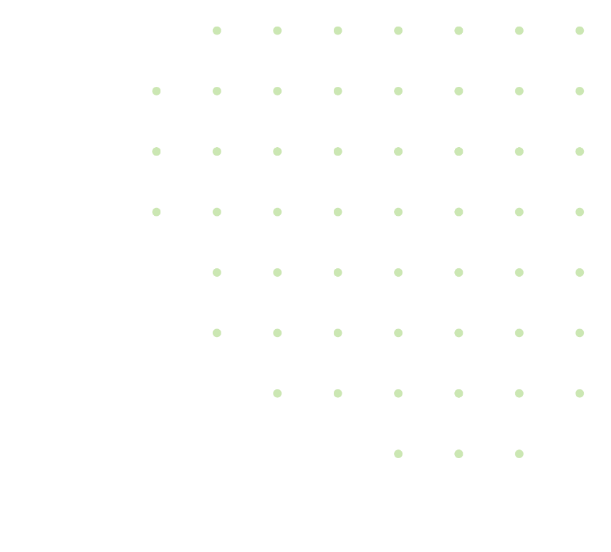 Zasadnicze zmiany w PIT
Ulgi i zwolnienia z podatku
Ulga dla młodych, ulga na powrót, ulga dla osób niepobierających emerytury oraz ulga 4+ objęte są wspólnym limitem rocznym 85 528 zł. Oznacza to, że niezależnie z której ulgi korzysta podatnik, suma zwolnionych przychodów nie może przekroczyć kwoty ustawowego limitu.
W praktyce, z uwagi na podwyższenie kwoty wolnej od podatku do 30 000 zł, zobowiązanie podatkowe podatników mających możliwość skorzystania z powyższych ulg będzie wynosiło zero przynajmniej dla przychodów wynoszących ok. 124 tys. zł (dokładna wartość zależy od źródeł przychodów, kosztów uzyskania przychodów itp.).
Wspólny limit dla wszystkich ulg
Art. 21 ustawy o PIT
44. Suma przychodów zwolnionych od podatku na podstawie ust. 1 pkt 148 i 152–154 nie może w roku podatkowym przekroczyć kwoty 85 528 zł.
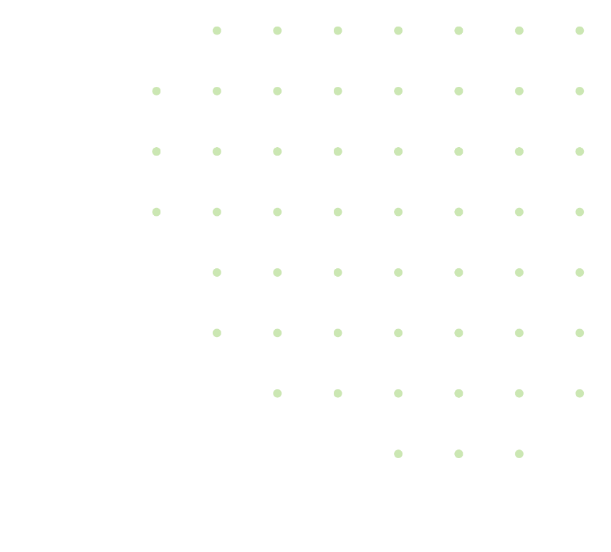 Zasadnicze zmiany w PIT
Ulgi i zwolnienia w świetle obowiązków płatnika
Oświadczenia składane przez podatnika płatnikowi
Art. 32 ustawy o PIT
Ulga dla osób niepobierających emerytury, na powrót oraz 4+ dzieci może być stosowana przez płatnika na bazie miesięcznej, o ile podatnik złoży mu stosowne oświadczenie.
W przypadku złożenia oświadczenia przez podatnika, płatnik uwzględnia zwolnienie najpóźniej od miesiąca następującego po miesiącu, w którym otrzymał oświadczenie, nie dłużej niż do upływu terminu wskazanego przez podatnika.
Jeżeli podatnik powiadomi płatnika o zmianie stanu faktycznego (ustaniu możliwości skorzystania na ulgi), płatnik nie nalicza zwolnienia najpóźniej od kolejnego miesiąca, w którym otrzymał powiadomienie.
Podatnik składa oświadczenie pod rygorem odpowiedzialności karnej za złożenie fałszywego oświadczenie i zawiera odpowiednią klauzulę.
Oświadczenia powinny być składane na piśmie.
1g. Płatnik przy poborze zaliczki na podatek uwzględnia zwolnienie, o którym mowa w art. 21 ust. 1 pkt 152–154, jeżeli podatnik złoży płatnikowi sporządzone na piśmie oświadczenie, że spełnia warunki do stosowania tych zwolnień. W oświadczeniu dotyczącym spełnienia warunków do stosowania zwolnienia, o którym mowa w art. 21 ust. 1 pkt 152, podatnik wskazuje również rok rozpoczęcia i zakończenia stosowania zwolnienia przez płatnika. Płatnik stosuje zwolnienie najpóźniej od miesiąca następującego po miesiącu, w którym otrzymał oświadczenie, nie dłużej niż do upływu terminu wskazanego przez podatnika. Jeżeli podatnik powiadomi płatnika o zmianie stanu faktycznego wynikającego z oświadczenia, płatnik nie uwzględnia zwolnienia najpóźniej od kolejnego miesiąca, w którym otrzymał powiadomienie. 
1h. Oświadczenie, o którym mowa w ust. 1g, jest składane pod rygorem odpowiedzialności karnej za złożenie fałszywego oświadczenia i zawiera klauzulę o następującej treści: „Jestem świadomy odpowiedzialności karnej za złożenie fałszywego oświadczenia.”. Klauzula ta zastępuje pouczenie organu o odpowiedzialności karnej za składanie fałszywych oświadczeń.
Zasadnicze zmiany w PIT
Ulgi i zwolnienia
Odsetki związane z opóźnieniem w wypłacie odszkodowania, zadośćuczynienia czy renty
Wypłacane przez ubezpieczycieli odsetki związane z opóźnieniem w wypłacie odszkodowania, zadośćuczynienia czy renty nie będą opodatkowane, tak jak to jest obecnie. Ubezpieczyciel nie będzie w związku z tym zobowiązany do corocznej akcji wystawiania PIT-11.
Art. 21 ustawy o PIT (ulgi i zwolnienia od podatku dochodowego): 
- po pkt 95a dodaje się pkt 95b w brzmieniu:
"95b) odsetki z tytułu nieterminowej wypłaty należności niepodlegających opodatkowaniu podatkiem dochodowym, wolnych od podatku dochodowego lub od których na podstawie przepisów Ordynacji podatkowej zaniechano poboru podatku;"
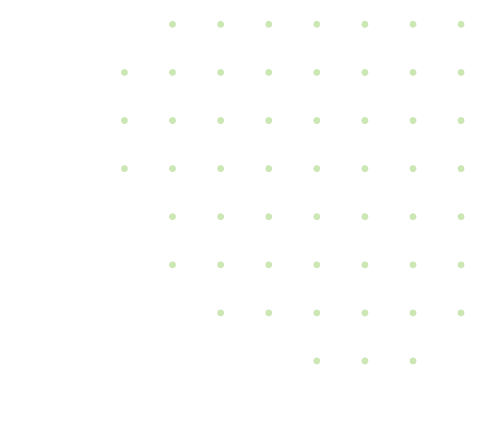 Zasadnicze zmiany w PIT
Ryczałt samochodowy
Art. 12 ustawy o PIT
2a. Wartość pieniężną nieodpłatnego świadczenia przysługującego pracownikowi z tytułu wykorzystywania samochodu służbowego do celów prywatnych ustala się w wysokości:
250 zł miesięcznie – dla samochodów:
mocy silnika do 60 kW,
stanowiących pojazd elektryczny w rozumieniu art. 2 pkt 12 ustawy z 11 stycznia 2018 r. o elektromobilności i paliwach alternatywnych (Dz. U. z 2021 r. poz. 110 i 1093) lub pojazd napędzany wodorem w rozumieniu art. 2 pkt 15 tej ustawy; 
2) 400 zł miesięcznie – dla samochodów innych niż wymienione w pkt 1.
Polski Ład wprowadza zmiany w zasadach określających wysokość tzw. ryczałtu samochodowego – nieodpłatne świadczenie w postaci możliwości korzystania z samochodu służbowego do celów prywatnych. 
Stawki ryczałtu pozostają takie same jak poprzednio: 250 zł i 400 zł, jednak zmienia się sposób ich określenia. 
Płatnik składek będzie zobowiązany do prawidłowego naliczania ryczałtu samochodowego dla pracowników użytkujących samochody służbowe do celów prywatnych (być może wystąpi konieczność zrewidowania floty firmowej pod kątem mocy silników liczonej w kilowatach).
Art. 2 ustawy o elektromobilności i paliwach alternatywnych
pkt. 12) pojazd elektryczny - pojazd samochodowy w rozumieniu art. 2 pkt 33 ustawy z dnia 20 czerwca 1997 r. - Prawo o ruchu drogowym, wykorzystujący do napędu wyłącznie energię elektryczną akumulowaną przez podłączenie do zewnętrznego źródła zasilania;
pkt. 15) pojazd napędzany wodorem - pojazd samochodowy w rozumieniu art. 2 pkt 33 ustawy z dnia 20 czerwca 1997 r. - Prawo o ruchu drogowym, wykorzystujący do napędu energię elektryczną wytworzoną z wodoru w zainstalowanych w nim ogniwach paliwowych;
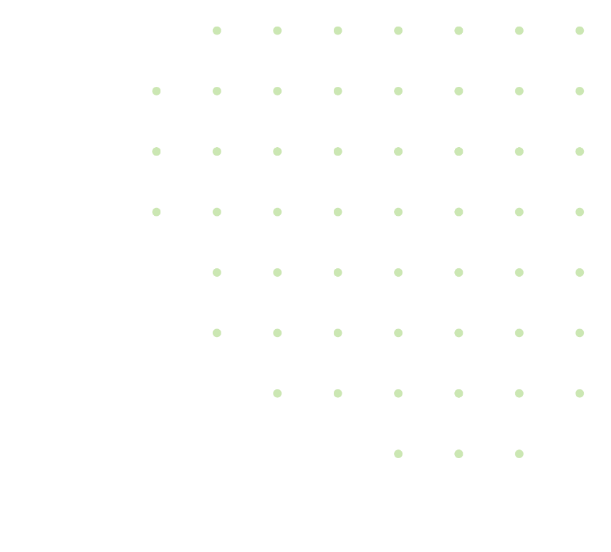 Zasadnicze zmiany w PIT
Pozostałe zmiany
Wspólne rozliczenie małżeńskie, ulga na dzieci, rozliczenie osoby samotnie wychowującej dziecko
Wprowadzenie możliwości wspólnego rozliczenia dla małżonków już w pierwszym roku małżeństwa, bez konieczności trwania małżeństwa przez cały rok kalendarzowy, jak dotychczas. Powyższa zmiana będzie miała zastosowanie już do przychodów osiągniętych w 2021 roku.
Uregulowanie uprawnienia do ulgi na dzieci w przypadku braku zgody pomiędzy dwojgiem uprawnionych podatników (50% ulgi dla każdego z rodziców). W przypadkach innych niż naprzemienna opieka lub wspólne zamieszkiwanie rodziców i dziecka połączone ze wspólnym wykonywaniem pieczy nad dzieckiem, odliczenie w wysokości 100% stosuje podatnik, u którego dziecko ma miejsce zamieszkania. W celu wyeliminowania wątpliwości co do rozumienia miejsca zamieszkania, zmodyfikowany przepis odsyła w tym zakresie do przepisów Kodeksu cywilnego.
Likwidacja możliwości rozliczenia zeznania jako rodzic samotnie wychowujący dziecko i zastąpienie jej odliczeniem od podatku w stałej kwocie rocznej na poziomie 1 500 zł
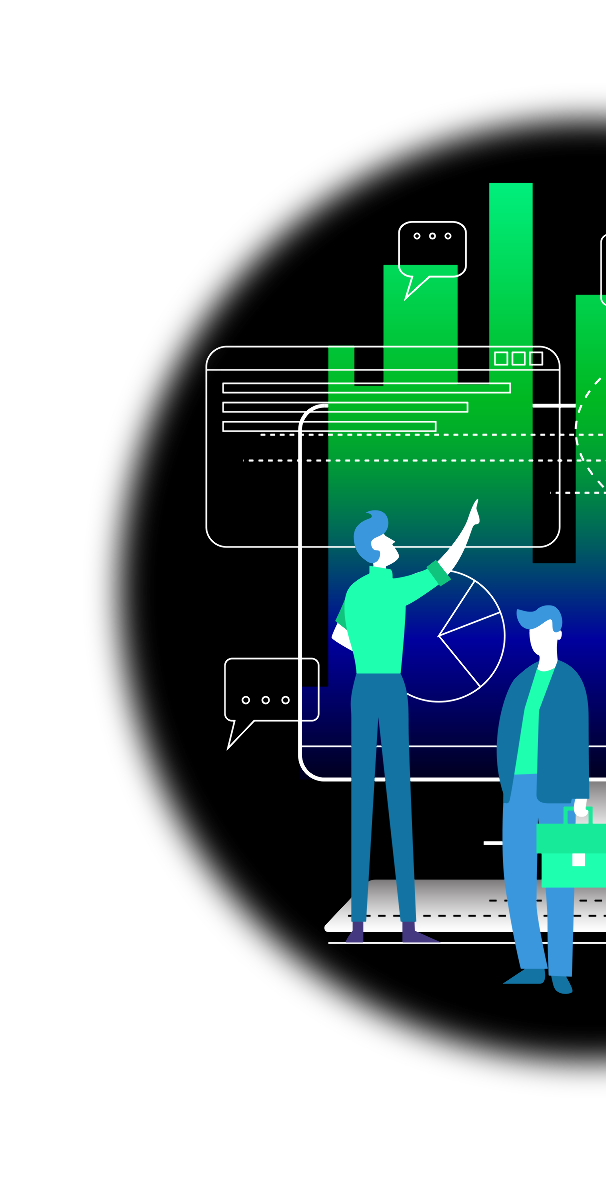 01|02
Działalność gospodarcza – zmiany w Polskim Ładzie
Działalność gospodarcza – zmiany w Polskim Ładzie
Zasady ustalania podstawy wymiaru składki zdrowotnej w różnych formach opodatkowania działalności gospodarczej
Zestawienie zmian dotyczących składki zdrowotnej opłacanej w działalności gospodarczej
* Wartości dla drugiego kwartału 2021 r. (wobec braku danych za czwarty kwartał)
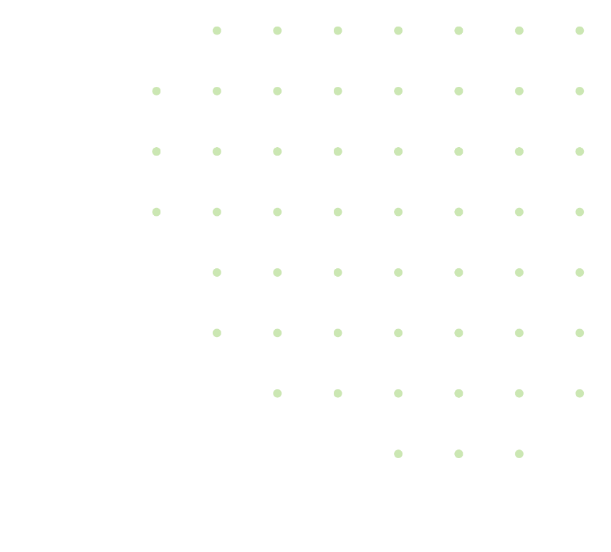 Działalność gospodarcza – zmiany w Polskim Ładzie
Zmiany stawek ryczałtu dla niektórych grup zawodów
Stawka 14% (zamiast 17% lub 15%) przewidziana jest dla przychodów ze świadczenia usług:
Stawka 12% (zamiast 15%) będzie dotyczyć przychodów 
ze świadczenia usług:
w zakresie opieki zdrowotnej (PKWiU dział 86), 
architektonicznych i inżynierskich; usług badań i analiz technicznych (PKWiU dział 71), 
w zakresie specjalistycznego projektowania (PKWiU 74.1)
związanych z wydawaniem: 
pakietów gier komputerowych (PKWiU ex 58.21.10.0), z wyłączeniem publikowania gier komputerowych w trybie on-line, 
pakietów oprogramowania systemowego (PKWiU 58.29.1), 
pakietów oprogramowania użytkowego (PKWiU 58.29.2), 
oprogramowania komputerowego pobieranego z Internetu (PKWiU ex 58.29.3), z wyłączeniem pobierania oprogramowania w trybie on-line, 
związanych z doradztwem w zakresie sprzętu komputerowego (PKWiU 62.02.10.0), 
związanych z oprogramowaniem (PKWiU ex 62.01.1), 
objętych grupowaniem „Oryginały oprogramowania komputerowego” (PKWiU 62.01.2), 
związanych z doradztwem w zakresie oprogramowania (PKWiU ex 62.02), 
w zakresie instalowania oprogramowania (PKWiU ex 62.09.20.0), 
związanych z zarządzaniem siecią i systemami informatycznymi (PKWiU 62.03.1).
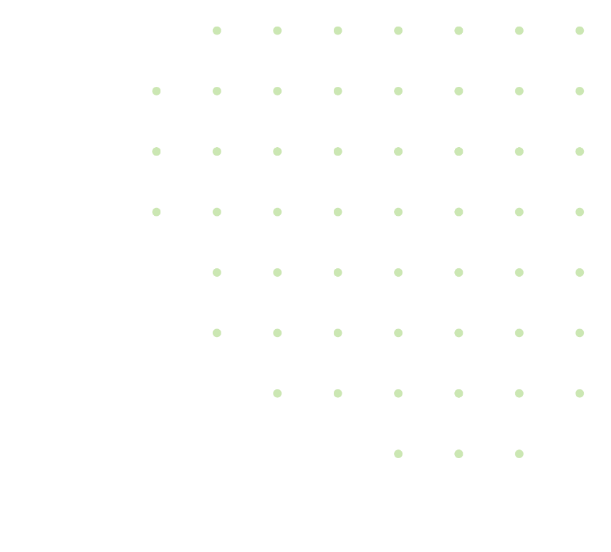 Działalność gospodarcza – zmiany w Polskim Ładzie
Stawki ryczałtu dla niektórych grup zawodów
Stawka 17% przewidziana jest dla przychodów ze świadczenia usług w ramach tzw. wolnych zawodów przez:
Stawka 15% dotyczy przychodów ze świadczenia usług:
agentów ubezpieczeniowych, 
agentów oferujących ubezpieczenia uzupełniające, 
brokerów reasekuracyjnych, 
brokerów ubezpieczeniowych
finansowych i ubezpieczeniowych (PKWiU sekcja K), innych niż świadczone w ramach wolnych zawodów
Blok PIT / ZUS
Aneta SurmiakStarsza Menedżerka
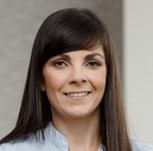 asurmiak@deloittece.com
823867
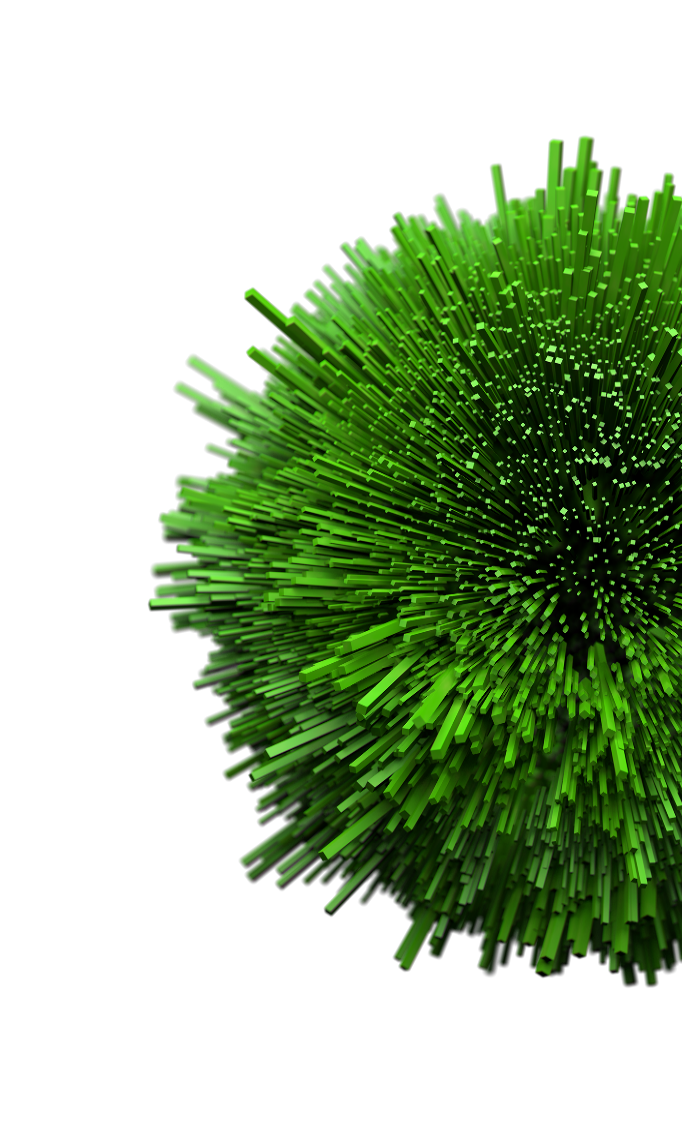 Blok TP
Blok TP
Zmiany w Polskim Ładzie dotyczące dokumentacji cen transferowych Local File
Local File w wersji elektronicznej (na razie bez automatycznej wysyłki do US / KAS) 
Wartość transakcji netto lub brutto, w zależności od neutralności podatku VAT 
Brak obowiązku posiadania analiz danych porównawczych (i) dla mikro i małych przedsiębiorców, a także (ii) dla transakcji z zaangażowaniem rajów podatkowych, zawieranych między podmiotami niepowiązanymi 
Nowe zwolnienia przedmiotowe z obowiązku dokumentacyjnego, m.in.:
Zwolnienie dotyczące transakcji refakturowych (pod pewnymi warunkami, m.in. jeżeli nie dotyczą bezpośrednio innej transakcji kontrolowanej oraz jeżeli podmiot powiązany nie jest podmiotem z raju podatkowego)
Zwolnienie dotyczące safe harbour dla transakcji o niskiej wartości dodanej (niemniej jednak koniczne jest posiadanie kalkulacji wynagrodzenia obejmującej m.in. rodzaj i wysokość kosztów, sposób alokacji kosztów z uzasadnieniem wyboru kluczy alokacji oraz opis transakcji i analizę funkcji, ryzyk i aktywów)
Zwolnienie dotyczące safe harbour pożyczkowego
Zwolnienie dotyczące transakcji objętych porozumieniem inwestycyjnym albo porozumieniem podatkowym
Spółki wchodzące w skład PGK nie są zwolnione z obowiązku dokumentowania transakcji z rajami podatkowymi 
Nowy termin na sporządzenie Local File: do końca 10-ego miesiąca po zakończeniu roku podatkowego 
Wydłużenie terminu na przedstawienie dokumentacji cen transferowych w razie kontroli – z 7 do 14 dni
Blok TP
Zmiany w Polskim Ładzie dotyczące formularza TPR i oświadczenia zarządu
Składanie TPR do naczelnika urzędu skarbowego właściwego podatnikowi zamiast do Szefa KAS 
Likwidacja niezależnego dokumentu jakim jest oświadczenie o sporządzeniu lokalnej dokumentacji TP (oświadczenia zarządu) oraz przeniesienie informacji w nim zawartych do TPR – w tym dodanie oświadczenia o zgodności dokumentacji ze stanem rzeczywistym
Usankcjonowanie rynkowości nieodpłatnych świadczeń, jeśli dla celów podatkowych rozpoznaje się rynkowy przychód z tego tytułu
Konieczność podpisania TPR przez kierownika jednostki; nie jest dopuszczalne podpisanie TPR przez pełnomocnika, z wyjątkiem pełnomocnika profesjonalnego (doradca podatkowy, adwokat, radca prawny lub biegły rewident); wyznaczenie osoby do podpisania TPR nie zwalnia pozostałych osób wchodzących w skład wieloosobowego zarządu z odpowiedzialności za niezłożenie TPR
Konieczność wykazania w TPR większej ilości transakcji, tj. również transakcji korzystających ze zwolnienia dokumentacyjnego (refaktury, safe harbour)
Nowy termin na złożenie TPR: do końca 11-ego miesiąca po zakończeniu roku podatkowego
Blok TP
Inne zmiany w Polskim Ładzie w zakresie TP
Zmiany dotyczące korekt cen transferowych:
Potwierdzeniem dokonania korekty in minus będzie oświadczenie podmiotu powiązanego o dokonaniu korekty cen transferowych albo dowód księgowy potwierdzający dokonanie przez ten podmiot korekty cen transferowych w tej samej wysokości co podatnik
Zniesiony zostaje wymów potwierdzania dokonania korekty cen transferowych w rocznym zeznaniu podatkowym
Zmiany dotyczące safe harbour pożyczkowego:
Za dzień zawarcia umowy pożyczki, uważa się również dzień zmiany umowy pożyczki w przypadku, gdy zmiana ta dotyczy oprocentowania pożyczki
Modyfikacja sankcji karnych skarbowych w zakresie TP:
Brak sporządza dokumentacji Local File / sporządzenie dokumentacji niezgodnie ze stanem rzeczywistym albo nie dołączenie do Local File dokumentacji Master File – do 720 stawek dziennych 
Sporządzenie dokumentacji po terminie – do 240 stawek dziennych.
Niezłożenie TPR albo złożenie informacji TPR niezgodnej z dokumentacją Local File lub ze stanem rzeczywistym – do 720 stawek dziennych
Złożenie informacji TPR po terminie do 240 stawek dziennych
Blok TP
Zmiany w Polskim Ładzie dotyczące pośrednio TP
Minimalny CIT (art. 24ca) i likwidacja ograniczenia wynikającego z art. 15e ustawy o CIT:
Podatek dla podmiotów przynoszących stratę lub rentowność mniejszą niż 1%, wynosi 10% podstawy opodatkowania
Koszty finansowania dłużnego oraz koszty dot. m.in. usług niematerialnych i licencji poniesione na rzecz podmiotów powiązanych wliczane do podstawy opodatkowania
 
Tzw. ukryta dywidenda a rozliczenia TP (art. 16 ust. 1 pkt 15b – stosowanie przepisu zawieszone do 2023 r.):
Dot. kosztów poniesionych na rzecz podmiotów powiązanych
Wysokość kosztu / termin poniesienia uzależniona od zysku podatnika 
Racjonalnie działający podatnik nie poniósł by takich kosztów / byłyby niższe gdyby wykonane świadczenie przez podmiot niepowiązany
Koszty dot. wynagrodzenia za prawo do korzystania z aktywów, które stanowiły własność lub współwłasność wspólnika lub podmiotu powiązanego ze wspólnikiem przed utworzeniem podatnika
Blok TP
Transakcje z zaangażowaniem rajów podatkowych (art. 11o) – nowe regulacje od 2021 r.
Rozszerzenie obowiązku dokumentacyjnego dla transakcji z rajami podatkowymi także na transakcje generujące przychód dla podatnika (transakcje sprzedażowe)
Rozszerzenie obowiązku dokumentacyjnego na transakcje (w tym zawierane z podmiotami niepowiązanymi), gdzie po stronie kontrahenta podatnika występuje rozliczenie z rajem podatkowym
Kontrowersyjne domniemanie rzeczywistego właściciela w raju podatkowym 
Potwierdzenie kompletności dokumentacji Local File (również w zakresie transakcji rajowych z podmiotami niepowiązanymi) w oświadczeniu zarządu / TPR
Blok TP
Mariusz KażuchPartner Associate
Marta SanejkoMenedżerka
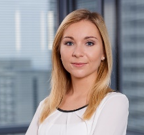 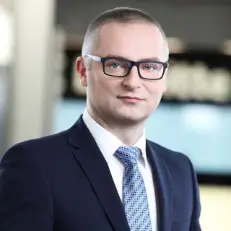 mkazuch@deloittece.com
msanejko@deloittece.com
823867
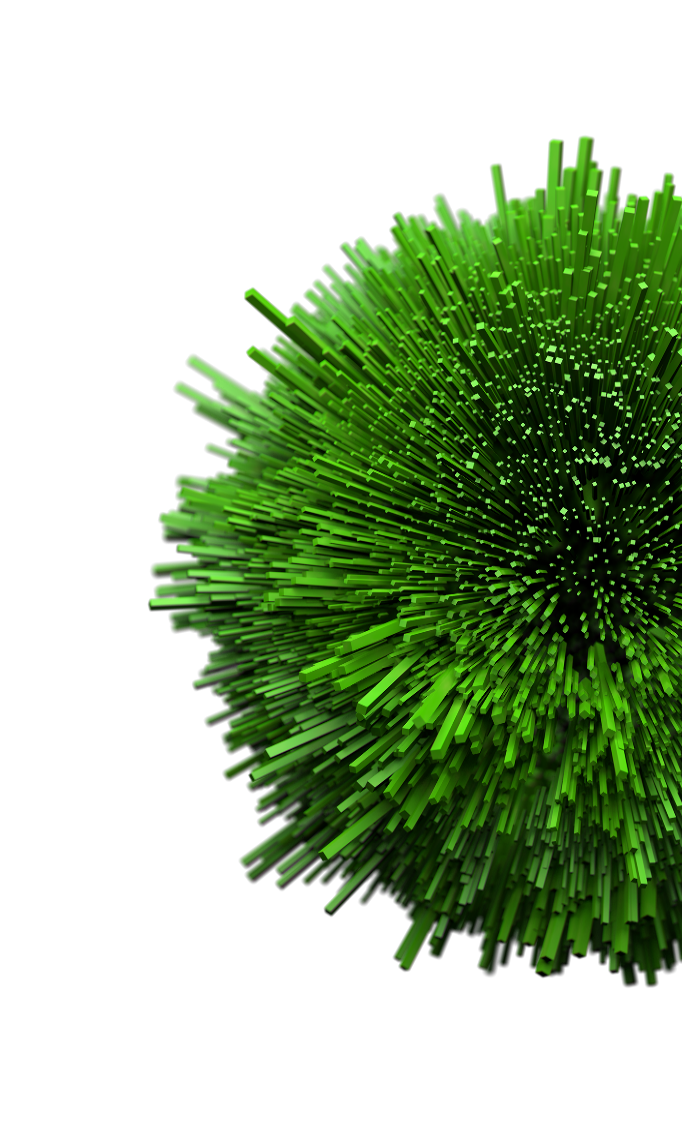 Podsumowanie i zakończenie
Niniejsza prezentacja nie stanowi porady podatkowej, rachunkowej lub prawnej. 
W szczególności poruszone tu kwestie wymagają uprzedniej, dokładnej analizy rachunkowej, podatkowej i prawnej. 
Prezentacja oraz informacje w niej zawarte mają na celu dostarczenie ogólnych informacji i nie stanowią wyczerpującego przedstawienia tematów w niej zawartych. Jako taka nie może być wykorzystywana w żadnym innym celu.
Nie ponosimy odpowiedzialności z tytułu jakichkolwiek roszczeń o charakterze kontraktowym, deliktowym lub innym względem żadnych osób.